PEMBAURAN BANGSA
KASIH DI TENGAH PERBEDAAN
F P K	K o t a	S u r a b a y a
A	p	a	i	t	u	F	P	K	?	?	?
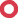 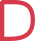 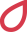 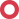 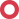 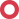 For um	P em b a ur a n	K eb a ngsa a n	K ota	Sur a b a ya  SK	W a l ik ota	N o	1 88 . 4 5 / 21 / 4 36 . 1 . 2 / 2023
Ta ngga l	24	j a nua r i	2023

P E R I O D E	2023 / 2026
DEMOGRAFIS
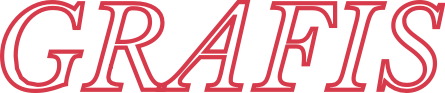 JUMLAH PENDUDUK 275.361.267 JIWA PER JUNI 2022

URUTAN KE 4 TERBESAR  SETELAH TIONGKOK, AS & INDIA

LUAS WILAYAH : 1.904.569 km2 ( URUTAN KE 15 DI DUNIA )

WILAYAH YANG DIDIAMI HANYA ; 6.60 % SEDANGKAN YANG  93,40 % ADALAH LAUTAN, PERKEBUNAN & HUTAN

60.2 % TINGGAL DI PULAU JAWA

JUMLAH PULAU ; 17.500 BUAH , YANG DIBERI NAMA 13.466  (DATA MENKO KEMARITIMAN)
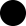 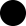 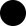 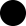 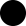 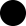 B	e	r	a	g	a	m	E	t	n	i	s
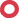 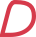 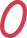 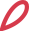 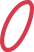 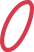 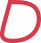 Ada >1000 etnis dan 300 sub-etnis
Hanya 15 etnis yang berpenduduk >1juta
Jawa  Sunda  Melayu  Madura  Batak
Minangkabau  Betawi
Bugis  Banten  Bnjar  Bali  Sasak  Makassar  Cirebon
(83,86 juta jiwa atau 41,71%) dari total etnis di indonesia  ( 30,97 juta jiwa atau 15,41%)
(6,94 juta atau 3,45%)
(6,77 juta atau 3,37%)
(6,07 juta atau 3,02%)
(5,47juta atau 2,72%)
(5,04 juta atau 2,51%)
(5,01 juta atau 2,49%)
(4,11 juta atau 2,05%)
(3,49 juta atau 1,74 %)
(3,02 juta atau 1,51%)
(2,61 juta atau 1,30%)
(1,98 juta atau 0,90%)
(1,89 juta atau 0,94%)
Tionghoa / Huldanalo (1,73 juta atau 0,86%)
B	a	n	g	s	a
A	g	a	m	i	s
d	e	n	g	a	n
b	e	r	a	g	a	m
A	g	a	m	a
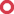 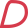 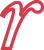 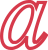 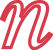 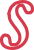 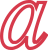 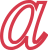 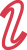 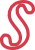 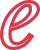 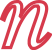 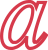 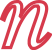 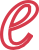 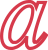 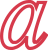 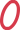 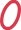 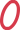 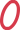 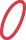 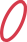 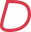 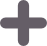 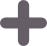 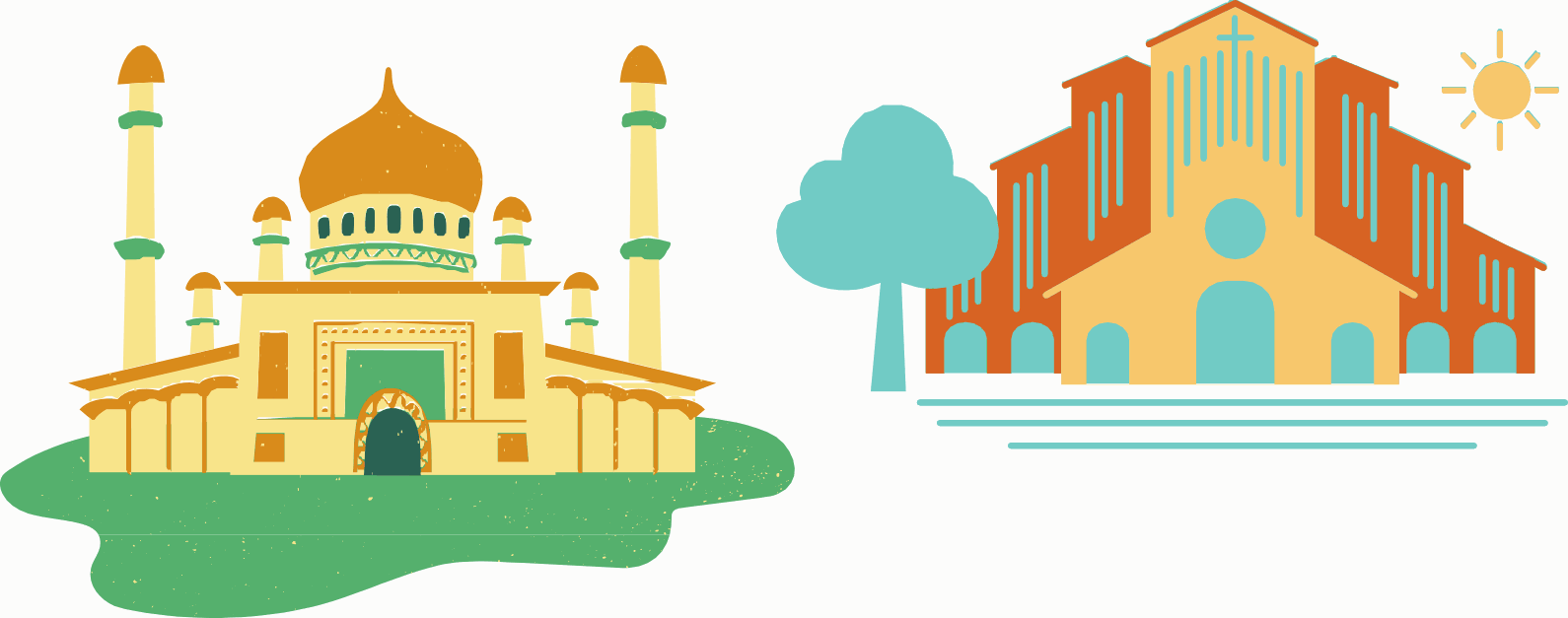 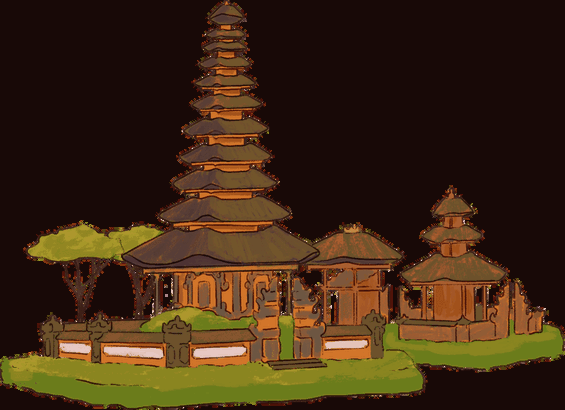 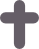 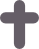 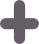 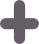 Protestan
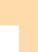 Katolik
Islam
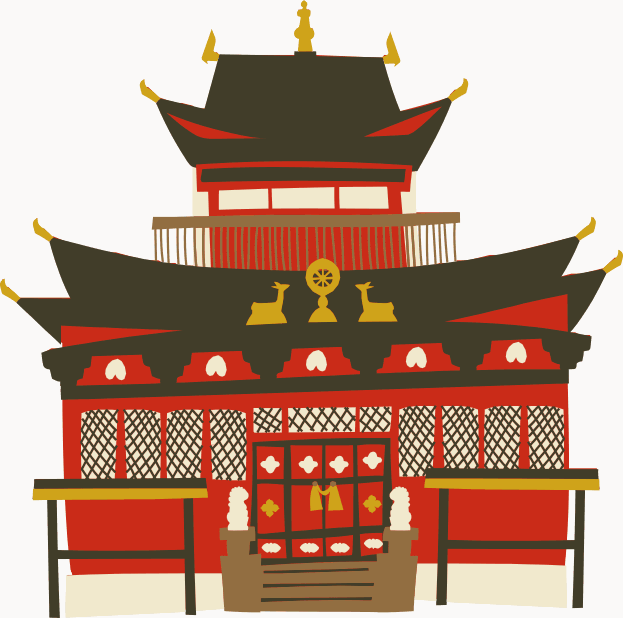 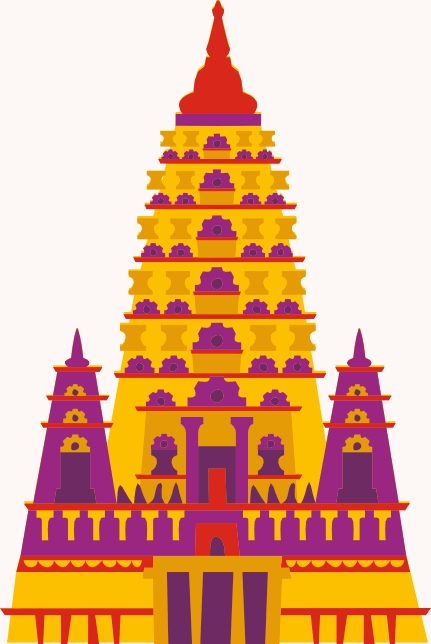 Hindu
Kong Hu Cu
Budha
Ragam Bahasa daerah : ada 746 bahasa daerah (Pusat Bahasa Depdiknas)

Beragam jenis pekerjaan, pendidikan
Beragam struktur social : Priyayi,abangan,dan santri  Beragam kekayaan alam : Rempah-rempah, batubara

Negara dengan tingkat biodiversitas dan hutan tropis tertinggi kedua di dunia setelah Brazil  Tingginya keanekaragaman sumber daya alam hayati yang dimiliki indonesia

10% dari tanaman berbunga yang dikenal di dunia dapat ditemukan di Indonesia 12% dari  mamalia, 16% dari hewan reptil 17% dari burung 18% dari jenis terumbu karang dan 25% dari  hewan laut
Cadangan Gas Alam terbesar di Blok Cepu dan Blok Natuna  Tambang Batubara terbesar di dunia
Kesuburan tanah terbaik di dunia  Wilayah laut terluas
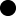 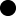 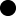 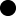 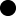 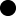 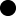 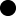 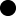 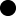 Y	A	N	G	U	N	I	K	&	K	H	A	S	D	A	R	I	N	E	G	E	R	I	I	N	I
Berbagai upacara adat,  Perkawinan, kelahiran,  kematian / Penguburan
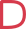 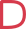 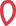 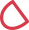 K	O	N	F	L	I	K	D	A	R	I	K	E	B	E	R	A	G	A	M	A	N
Kesenjangan Sosial & Ekonomi
Sektarian
Perberdaan pandang
Teknologi Komunikasi
Perbedaan idiologi, Kapitalisme,Libera,Komunisme.
Konflik Kepentingan Politik
E	M	B	R	I	O
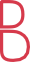 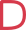 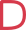 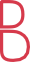 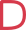 M	A	S	A	L	A	H
Y	A	N	G
B	I	S	A
M	U	N	C	U	L
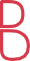 Culture War
Konflik Etnis
Perlakuan dan atau kebijakan diskriminatif  Hubungan Eksploitatif
Bias (Perlakuan tidak adil yang tidak disengaja)  Prasangka / Stereotipe negatif  Kesalahpahaman
Marjinalisasi
Kekerasan Fisik / Simbolik
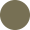 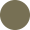 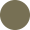 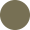 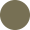 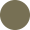 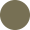 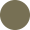 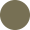 T	i	d	a	k	b	i	s	a	d	i	h	i	n	d	a	r	i	,	t	a	p	i	W	A	S	P	A	D	A
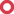 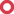 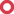 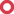 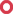 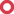 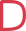 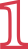 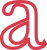 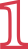 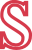 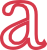 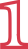 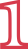 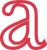 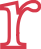 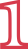 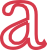 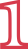 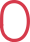 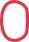 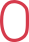 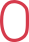 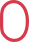 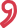 Samuel P Huntington (1993) :
Bahwa sebenarnya konflik antar peradaban di masa depan  tidak lagi disebabkan oleh faktor-faktor ekonomi, politik  dan ideologi, tetapi justru dipicu oleh masalah masalah  suku, agama, ras dan antargolongan (SARA)
T	E	R	B	U	K	T	I	:
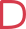 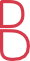 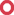 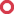 R u n t u h n y a	s t r u k t u r		p o l i t i k	n e g a r a - n e g a r a  E r o p a	T i m u r	( a k h i r	1 9 8 0 -	a w a l	1 9 9 0 )

D i	e r a	1 9 8 0	-	1 9 9 0	a n	:	t e r j a d i n y a	p e r a n g  e t n i k	d i	k a w a s a n	B a l k a n ,	d i	Y u g o s l a v i a ,
p a s c a	p e m e r i n t a h a n	J o s e p	B r o z	T i t o	:
K e r a g a m a n	y a n g	d i s a t u	s i s i	m e r u p a k a n
k e k a y a a n	d a n	k e k u a t a n ,	b e r b a l i k	m e n j a d i
s u m b e r	p e r p e c a h a n	k e t i k a	l e a d e r s h i p	y a n g  m e n g i k a t n y a	l e n g s e r .
W	A	W	A	S	A	N
K	E	B	A	N	G	S	A	A	N
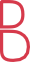 Cara pandang bangsa  indonesia tentang diri dan  lingkungannya, dengan  mengutamakan kesatuan dan  persatuan wilayah dalam  perilaku bermasyarakat  berbangsa dan bernegara  (Prof.Muladi, Gubernur  Lemhanas)
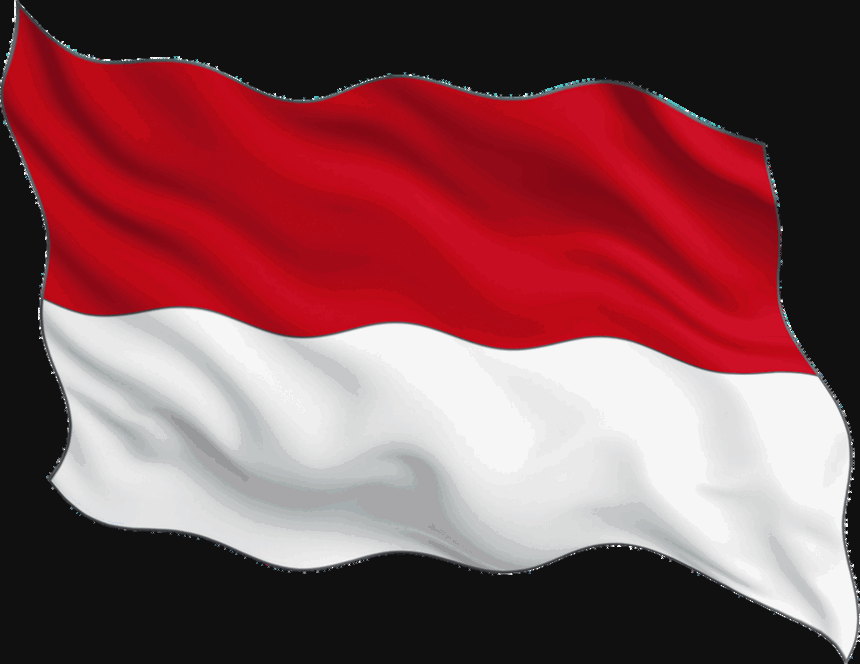 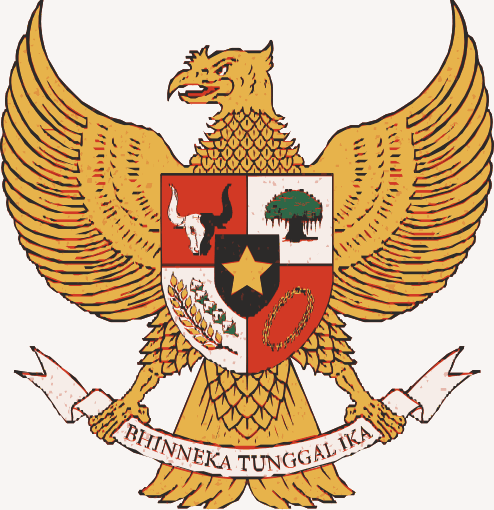 Bangsa yang ber-Identitas
M	E	N		J	A	D	I		I	N	D	I	V	I	D	U	Y	A	N	G	B	E	R	B	A	U	R   '	'		P	E	M	B	A	U R A N  K E B A N G S A A N ' '
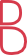 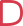 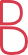 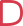 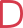 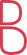 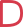 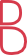 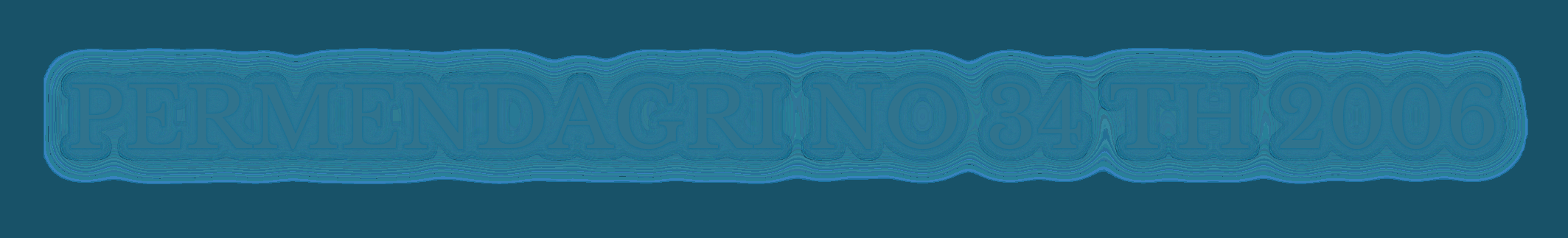 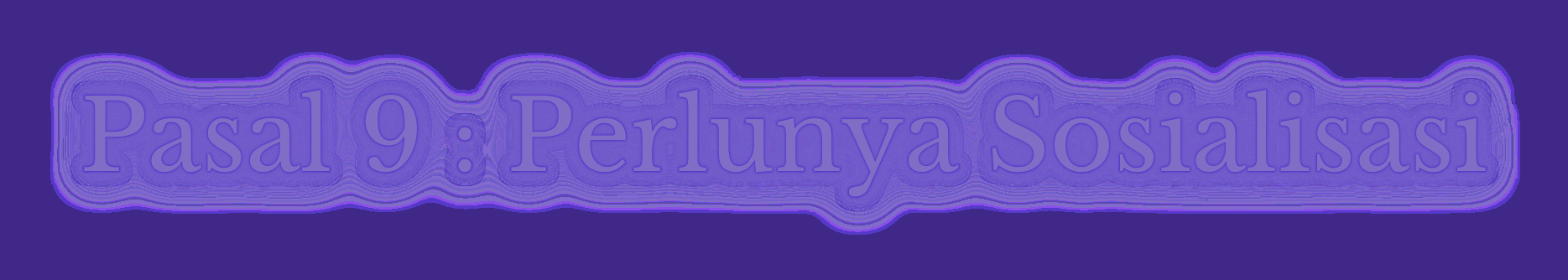 Proses pelaksanaan kegiatan integrasi anggota masyarakat dari  berbagai ras,suku,etnis, melalui interaksi sosial dalam bidang  bahasa, adat istiadat, seni budaya, pendidikan dan  perekonomian untuk mewujudkan kebangsaan Indonesia  tanpa harus menghilangkan identitas ras suku dan etnis  masing-masing dalam kerangka Negara kesatuan Republik  Indonesia (Pasal 1)
P	A	N	C	A	S	I	L	A
K	 A	R		A		K		T		E	R		P	E	M	B	A	U	R	A	N	K	I	T	A  B	H		I	N	E	K	A		T	U		N		G	G		A L  I K A
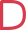 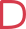 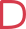 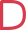 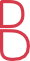 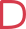 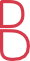 MULTIKULTURAL PANCASILA
Mengakui perbedaan dalam kesederajatan tanpa mengurangi esensi  perbedaan itu sendiri
Unggah ungguhing basa, kasar alusing rasa dan jugar genturing tapa
Mengakui keberagaman dengan menekankan penerimaan terhadap  realitas perbedaan agama,budaya dan worldview yang terdapat  dalam masyarakat (ada JAGAD GEDHE di antara JAGAD CILIK)
Ajining diri soko lathi, Ajining awak soko tumindak, Ajining sariro soko  busono
Nggruduk tanpa bolo, memang tanpa ngasorake
Individu secara terbuka memahami, menghargai serta mengaji  budaya oranglain yang dilandai oleh semangat menghormati dalam  kebersamaan dalam wadah NKRI
Ojo adigang-adigung, adiguna
Dialog & Musyawarah Mufakat (yen ana rembug dirembug nanging olehe  ngrembug kanthi ati sing sareh)
Jangan lihat perbedaan, lihat persamaan
TEPOSLIRA (Komunikasi SAMBUNG ROSO / EMPATI)
Runtut raut sauyunan, rukun agawe santosa, crah agawe bubrah
Gotong Royong

Agama Ageming Aji
B	e	r	b	e	d	a	-	b	e	d	a
(	B	h	i	n	e	k	a

M	a	k	n
t	e	t	a	p	i		t	e		t		a		p  T		u		n	g	g	a		l		I	k	a	)
s	a	t	u
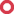 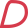 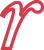 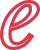 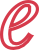 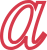 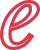 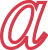 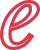 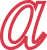 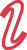 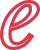 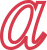 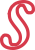 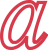 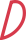 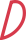 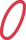 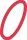 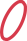 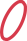 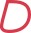 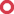 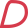 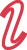 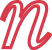 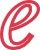 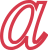 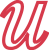 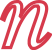 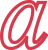 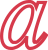 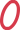 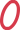 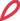 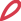 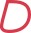 a	S	A	T	U
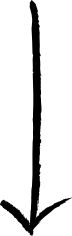 B	u	k	a	n	S	E	R	A	G	A	M
P a n c a s i l a
I d e o l o g i
T a p i
S A T U
W a d a h
m e n c a p a i
t u j u a n
N K R I
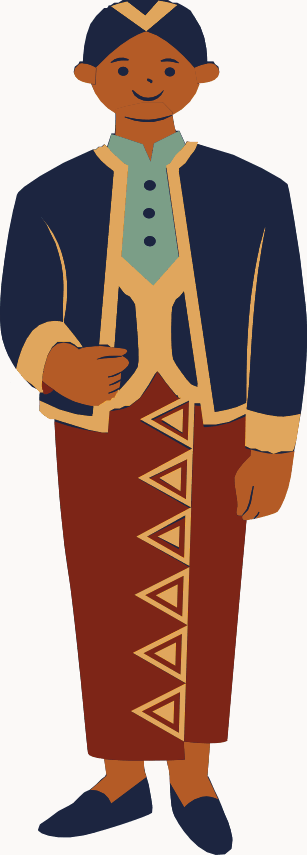 BERBEDA ITU INDAH
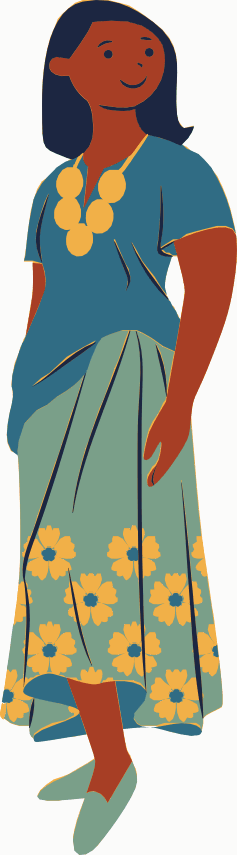 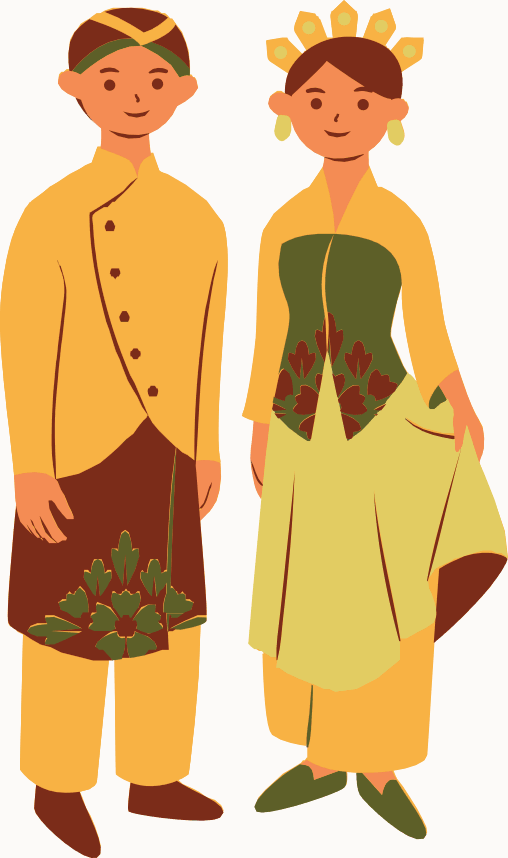 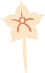 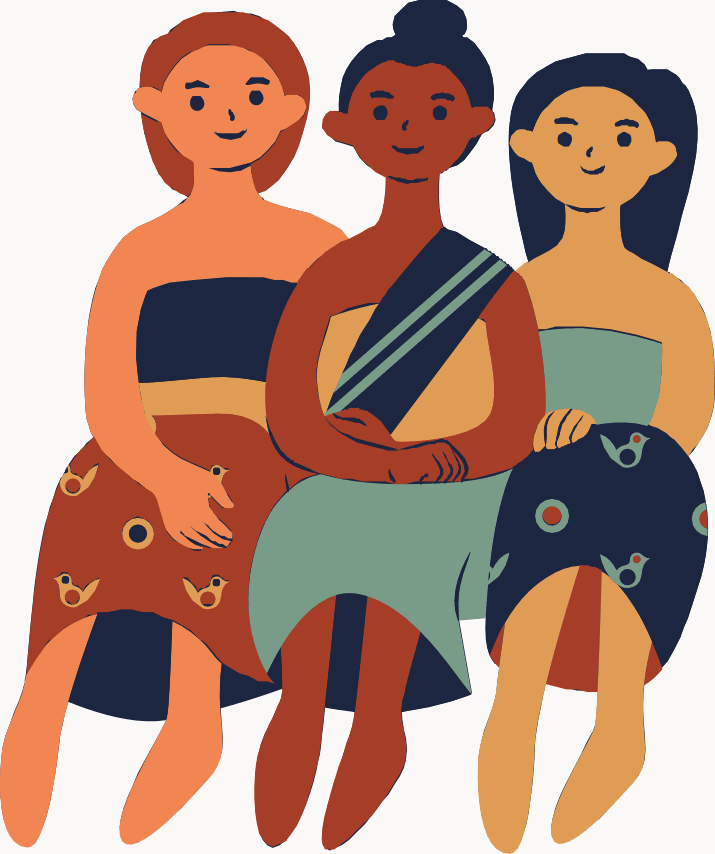 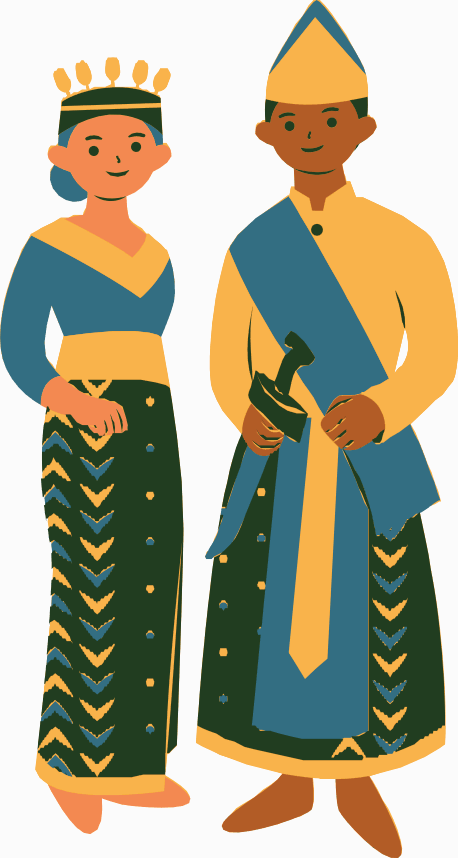 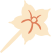 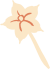 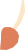 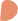 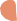 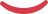 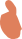 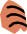 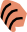 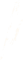 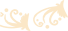 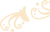 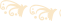 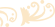 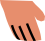 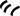 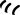 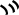 B	E	R	B	E	D	A	I	T	U	K	O	D	R	A	T	I
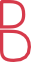 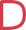 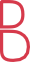 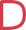 Hablumminallah,	hablumminannash	(QS	3		:	112;	4	:36)  Supaya	Manusia	saling	mengasihi	(Markus	12;30-31)
A	N	C	A	M	A	N	P	E	M	B	A	U	R	A	N	K	E	B	A	N	G	S	A	A	N	D	I	M	E	D	S	O S
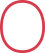 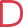 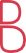 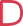 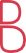 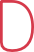 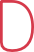 Fitnah
Mengolok-olok  Adu domba  Prasangka  Hoax

Fake News
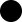 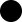 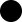 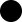 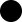 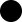 T	E	R	I	M	A	K	A	S	I	H
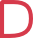 M	A	T	U	R  H		A		T		U		R
M	A	T	U	R
N	U	W		U		N  N	U	H	U	N
S	U	K	S	E	M	E
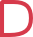 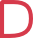 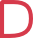 A		M	A	N	A	I  M	U	L	I		A		T		E
T	A	M		P	I	A	S	E	H  T	A		R		I	M		O		K		A		S	I
D	A	N	K	E
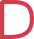